xìng míng                    míng zì
姓名  VS  名字
name
Full name
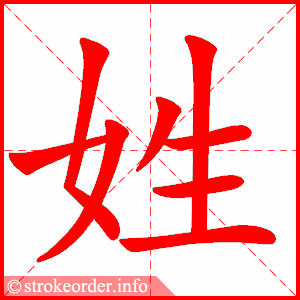 xìng
family name
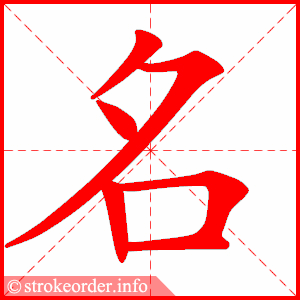 míng
given  name
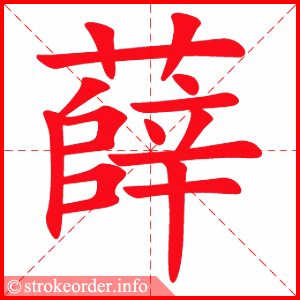 xuē
A family name
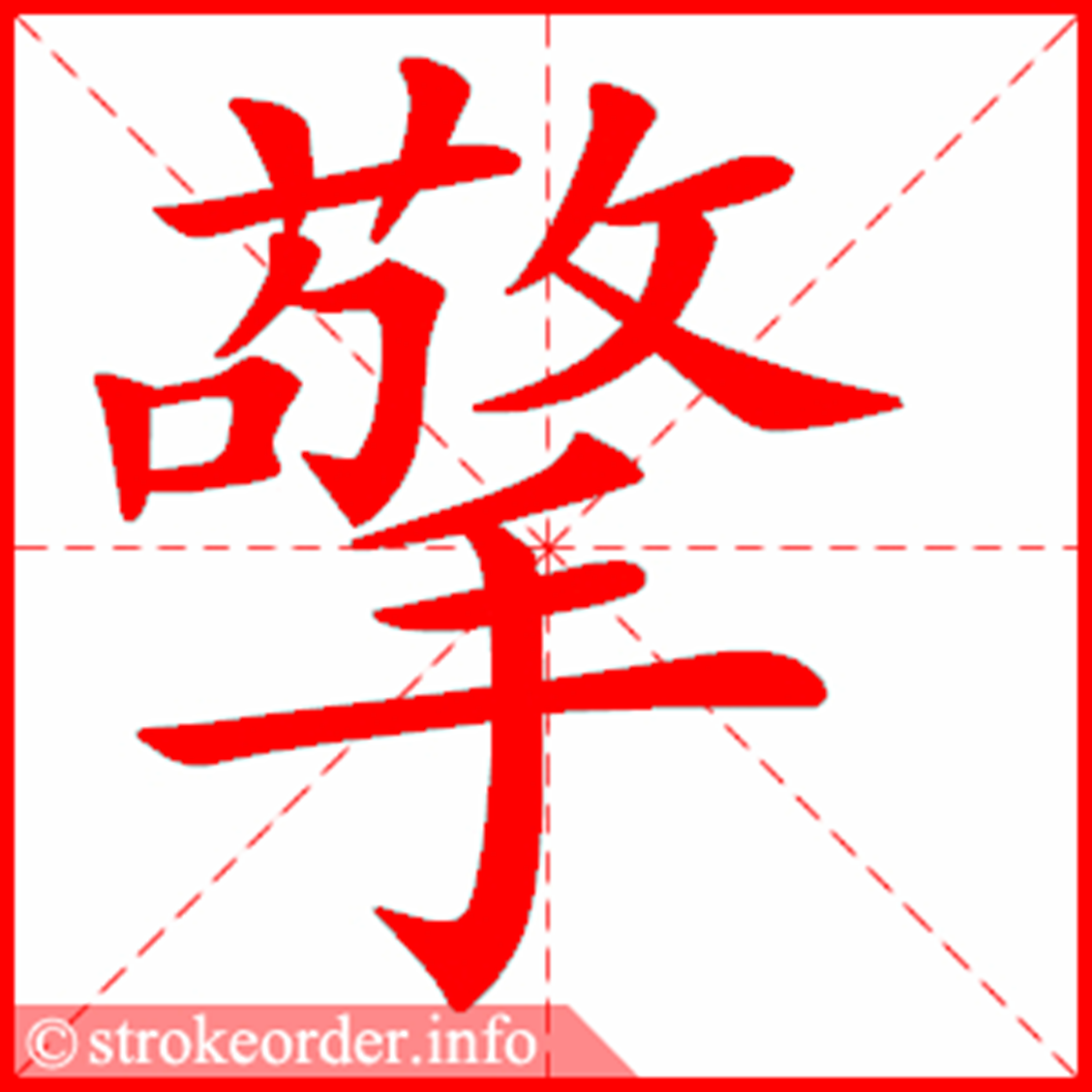 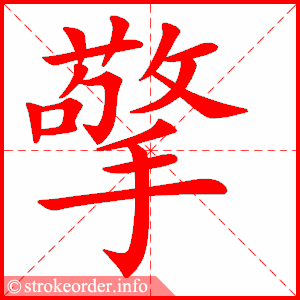 qíng
lift up, 
hold up, 
support
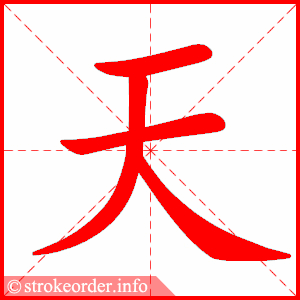 tiān
sky
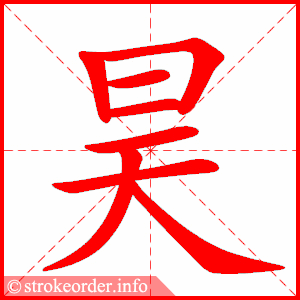 hào
sky,
heaven
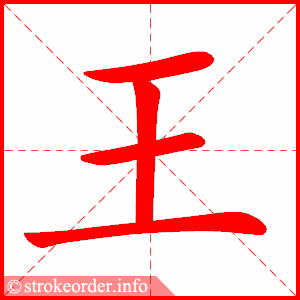 wáng
king,  
surname
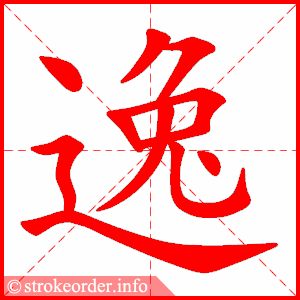 yì
ease,
relaxing
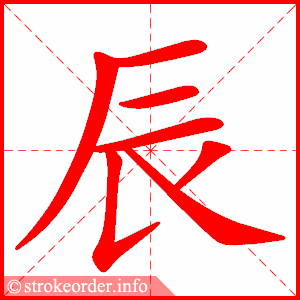 chén
early morning
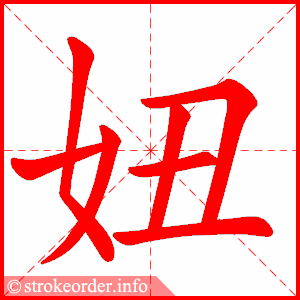 niū
girl
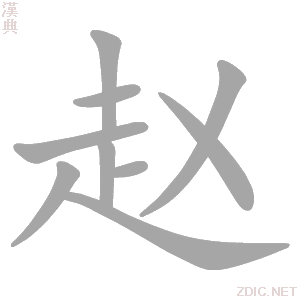 zhào
A family name
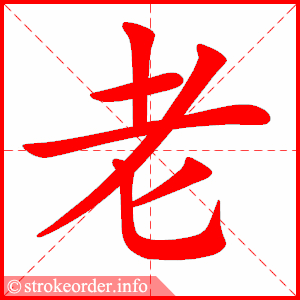 lǎo
old
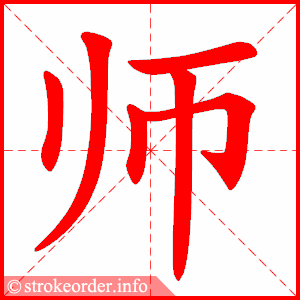 shī
teacher, 
master